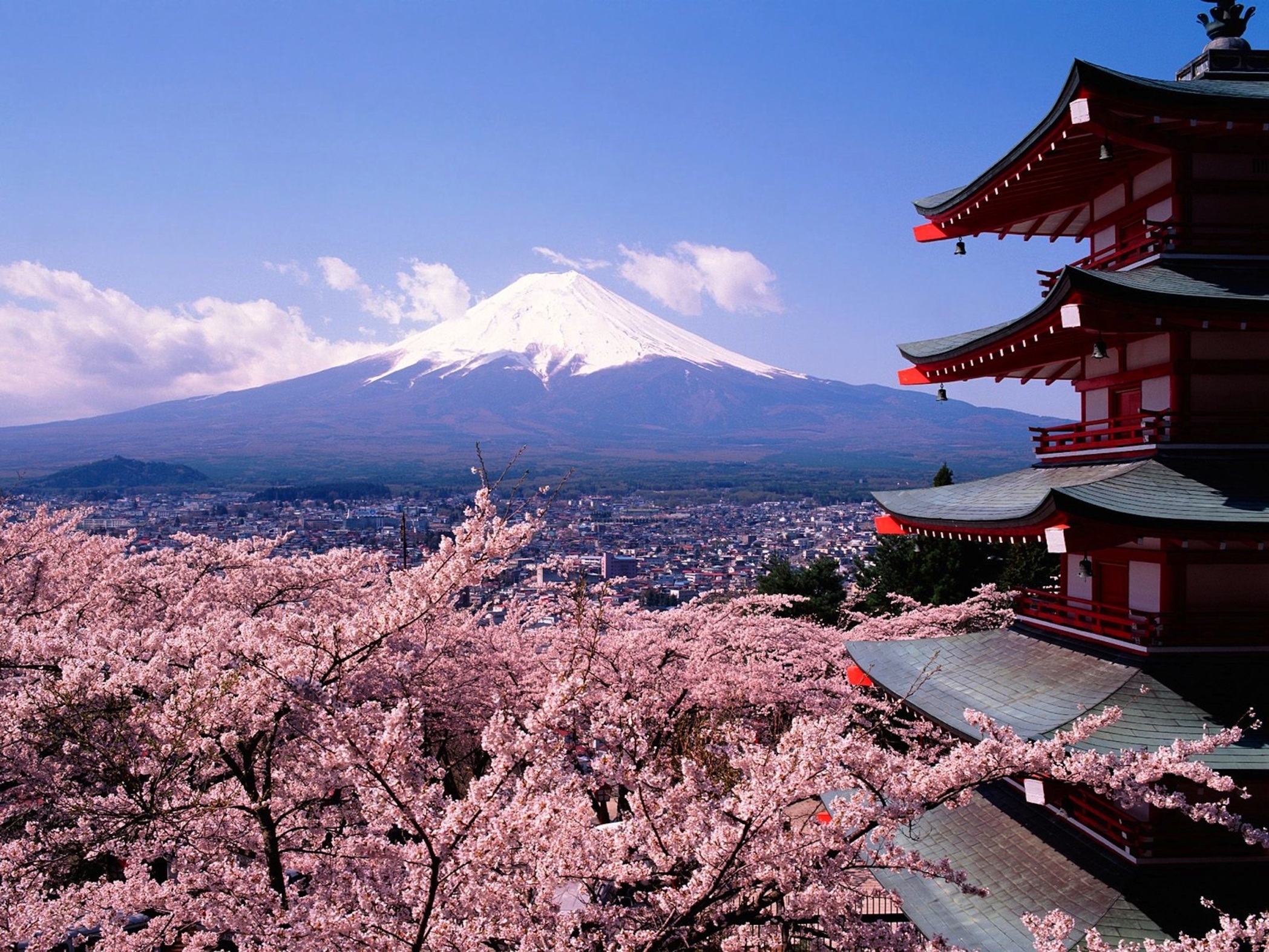 Япония
Территория:   377 944 км²
Население:   127 253 075  чел.
Расположение
Герб и Флаг
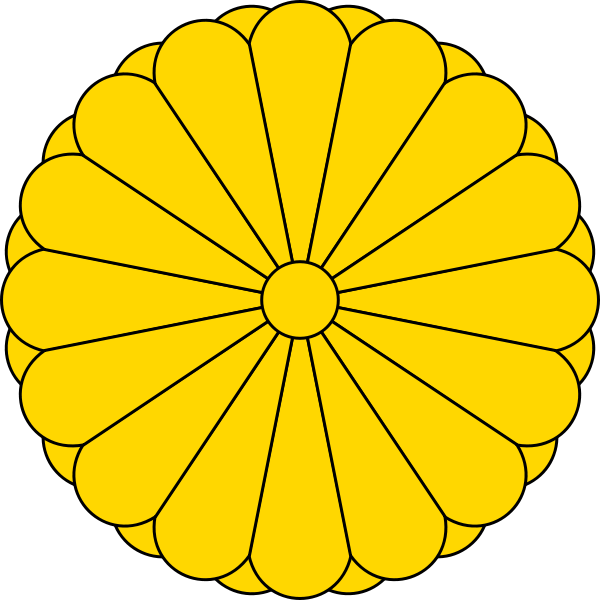 Хоккайдо
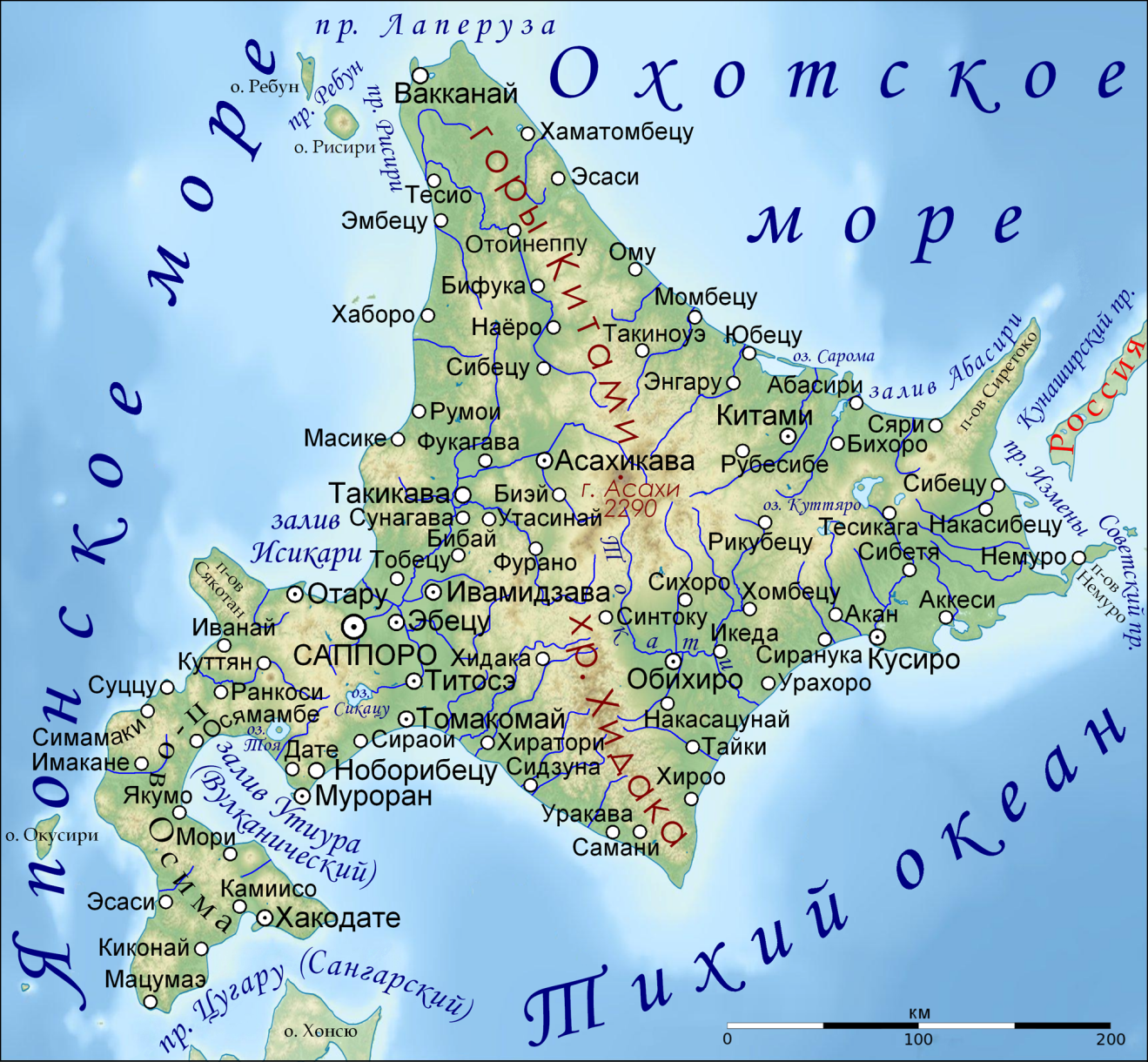 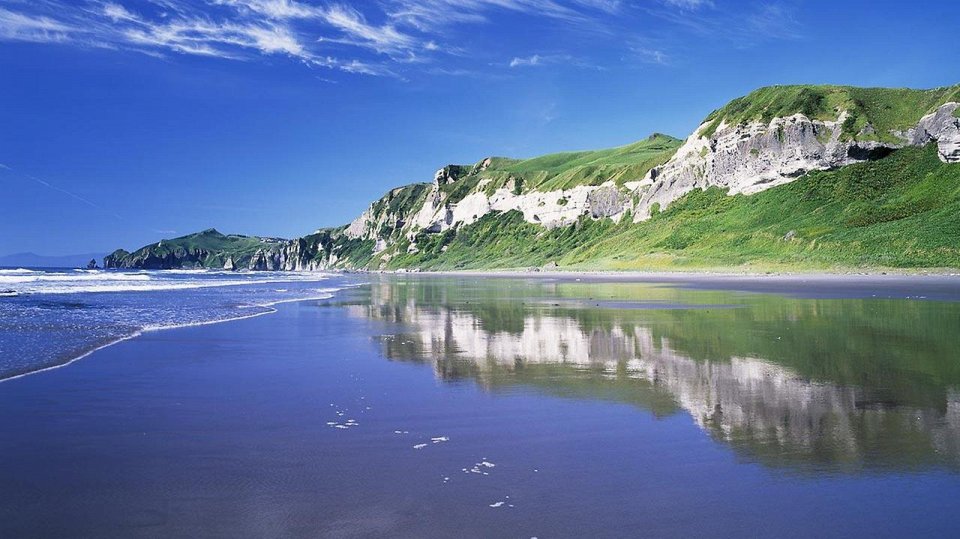 Площадь	83 400 км²
Наивысшая точка	2290 м
Население (2010 год)	5 500 000 чел.
Хонсю
Вулкан Фудзи 
(Гора Фудзи)
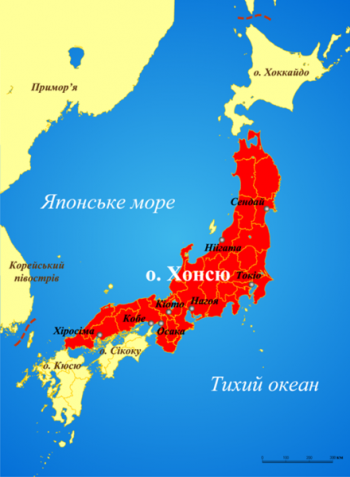 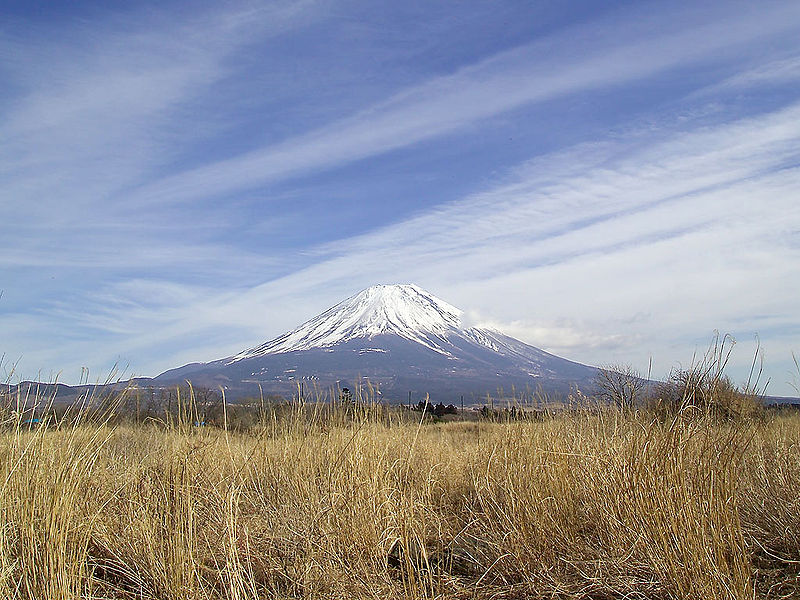 Площадь	227969,74 км²
Наивысшая точка	3776 м
Население 100 000 000 чел.
гора Асахидакэ (2290 м)
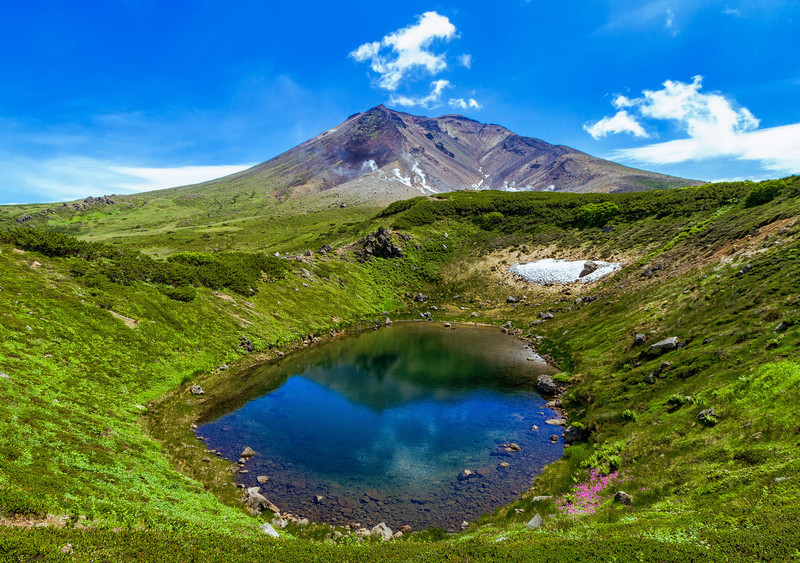 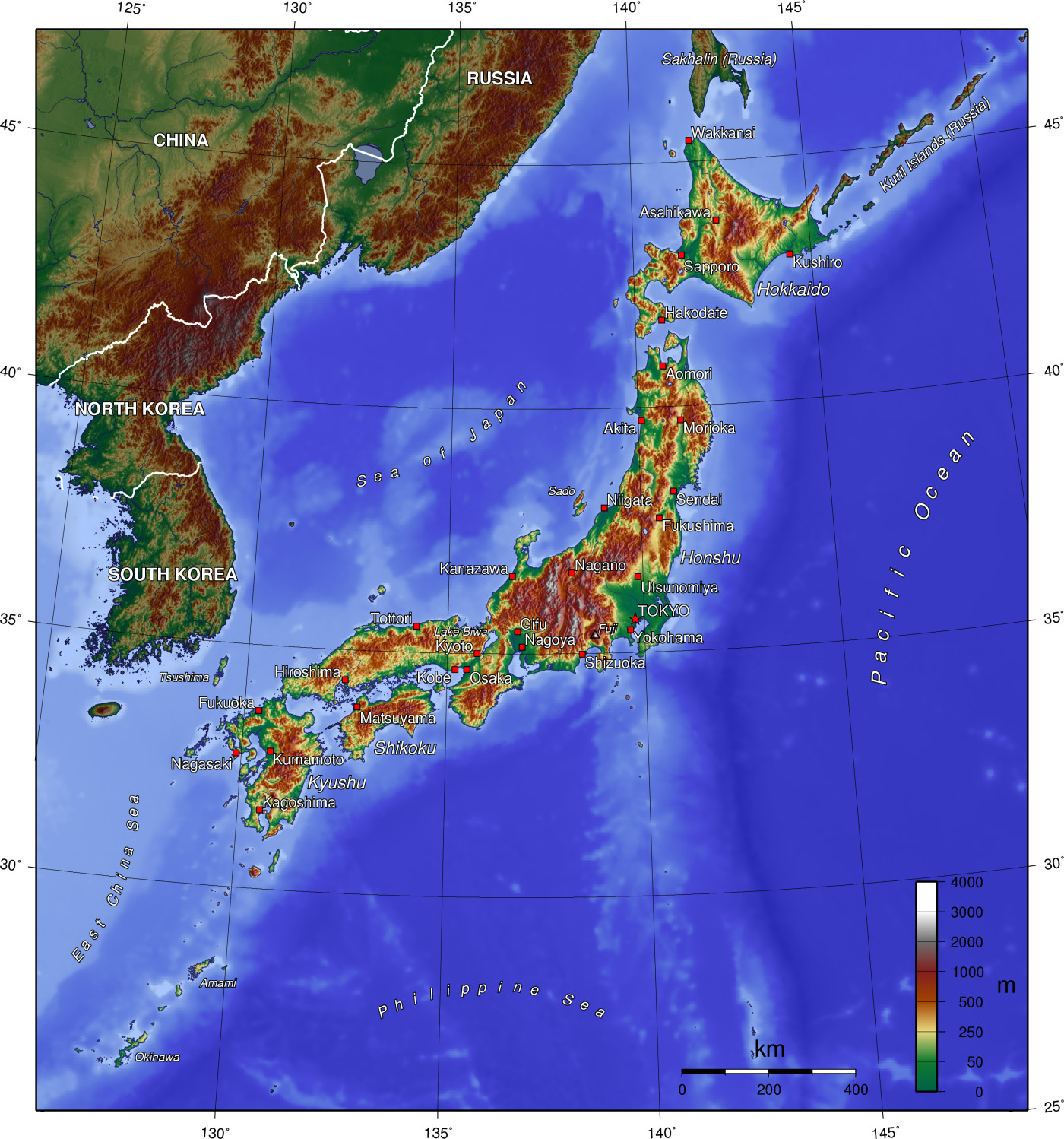 Физическая карта
Полезные ископаемые
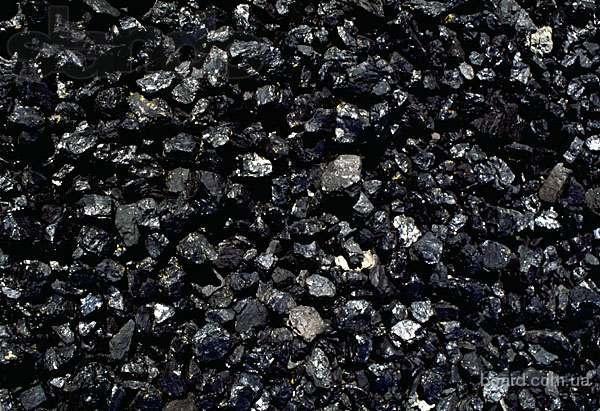 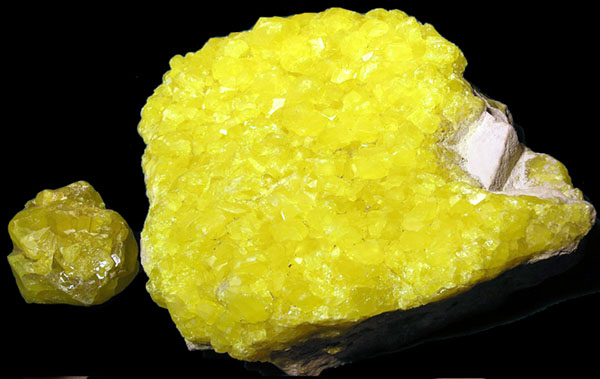 Уголь
Сера
Марганцевая руда
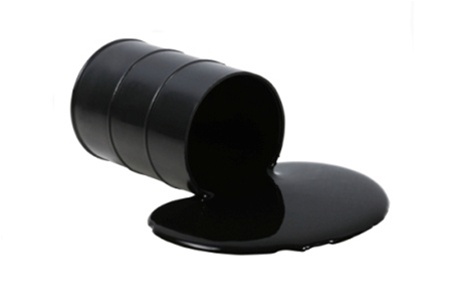 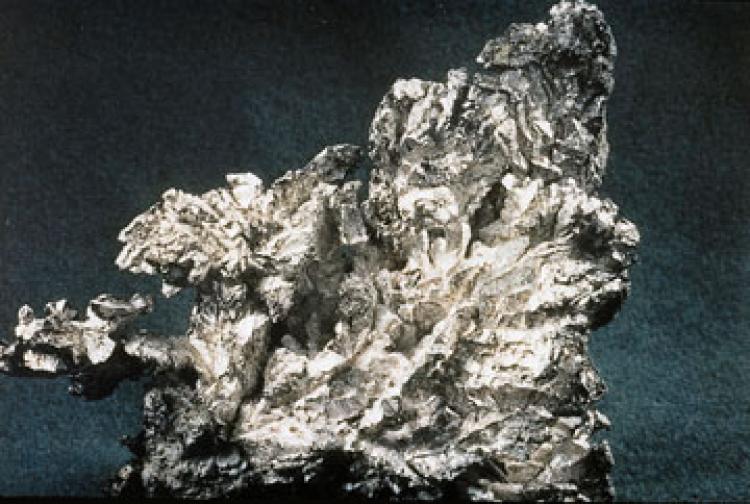 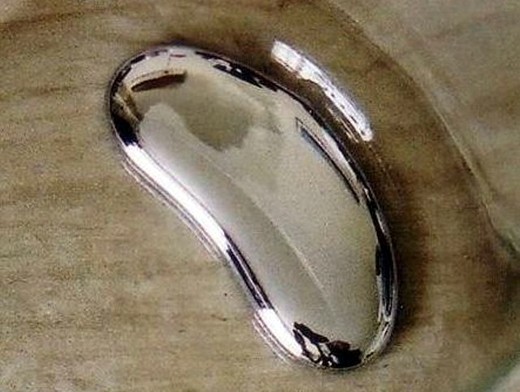 Нефть
Серебро
Ртуть
озеро Бива (площадь 716 км²)
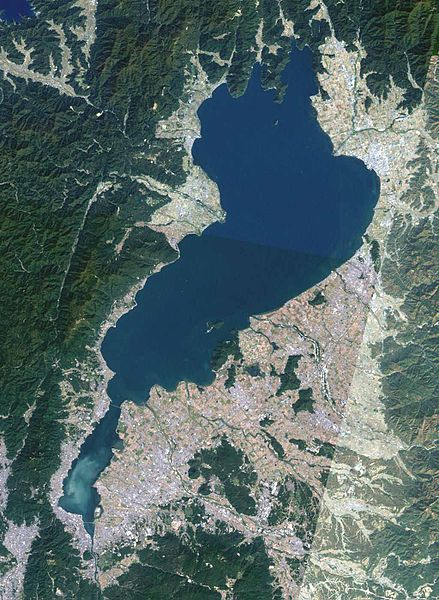 Флора
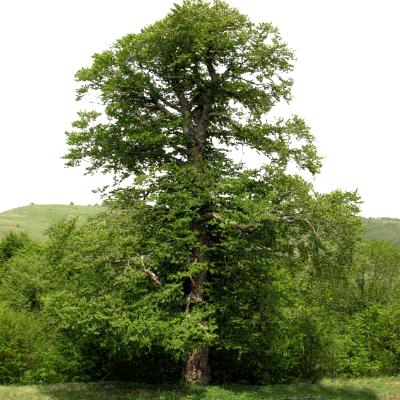 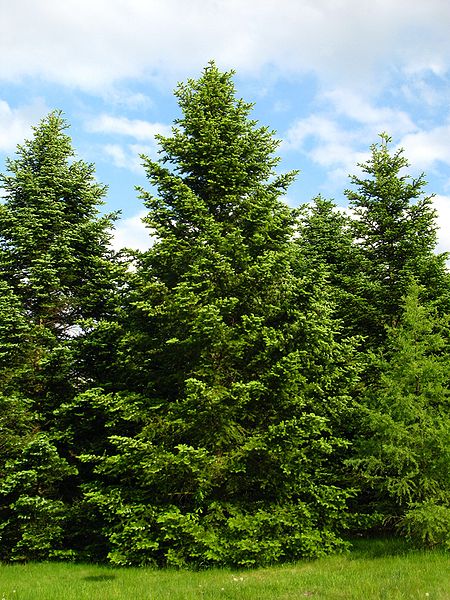 Бамбук
Ясень
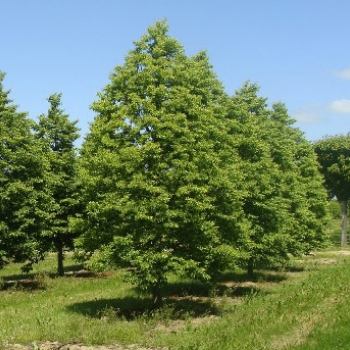 Бук
Пихта
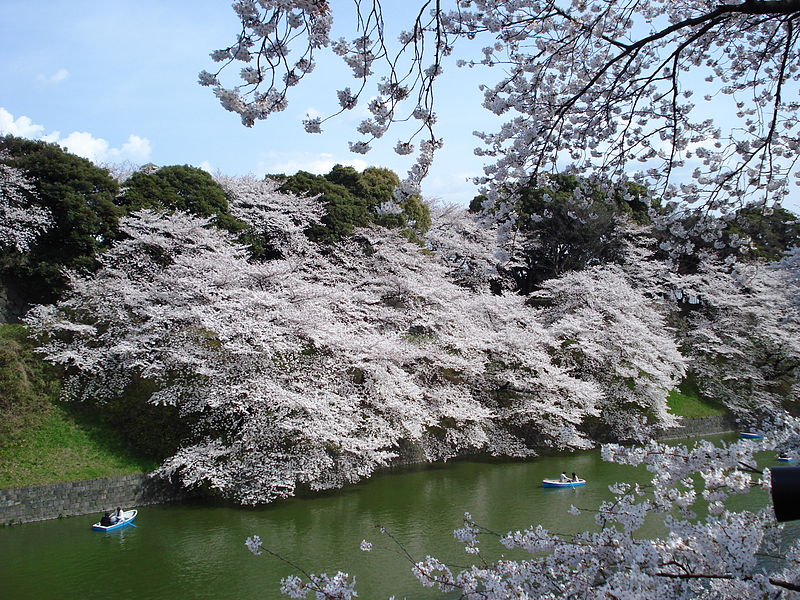 Сакура
Древовидный папоротник
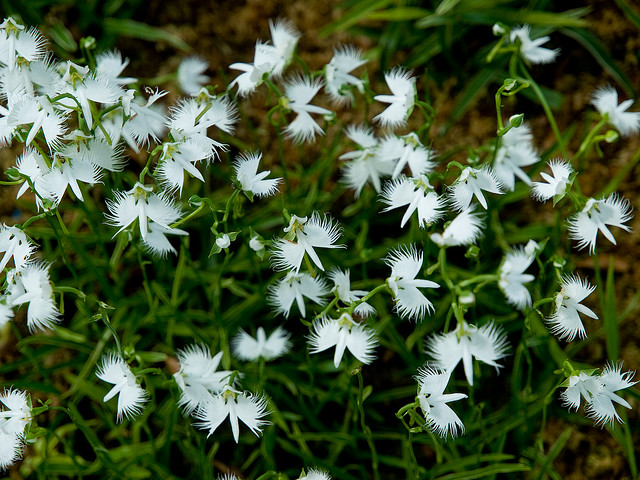 Орхидеи
Фауна
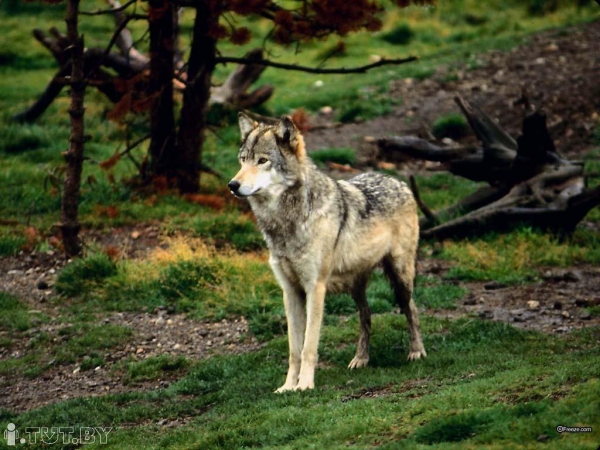 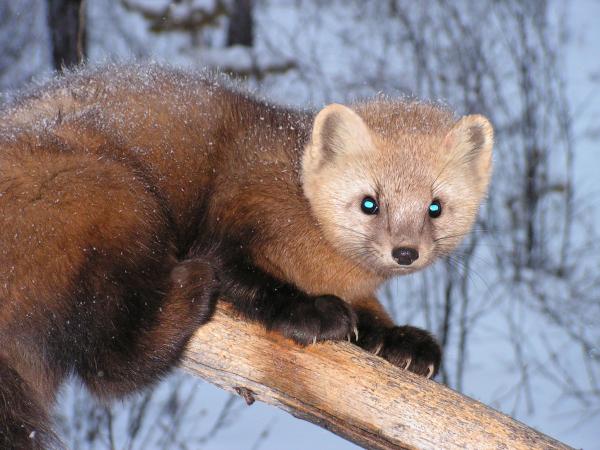 Соболь
Горностай
Волк
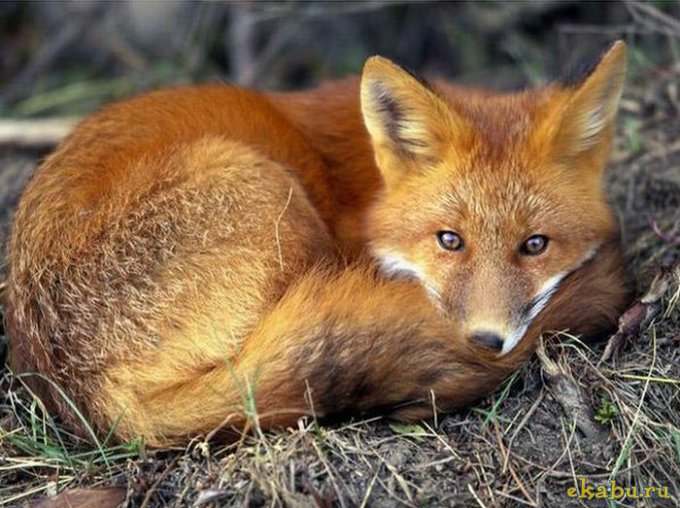 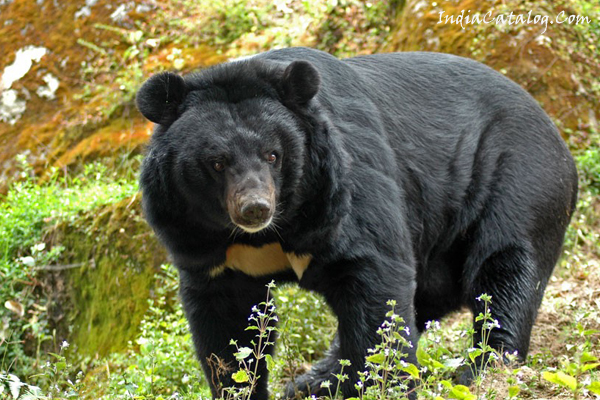 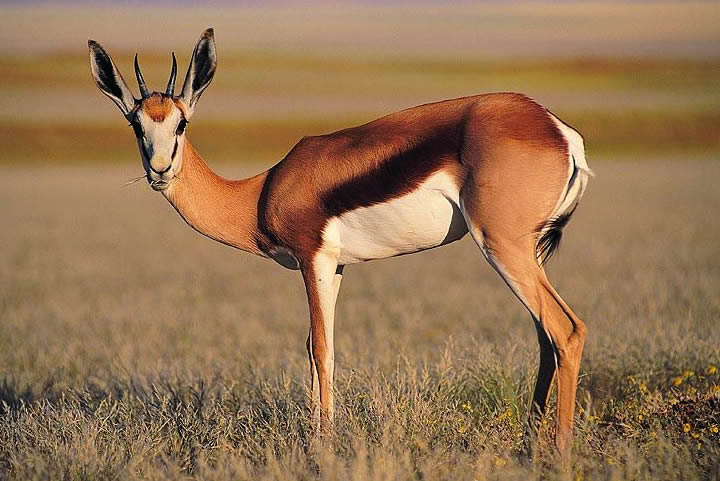 Лисица
Белогрудый медведь
Антилопа
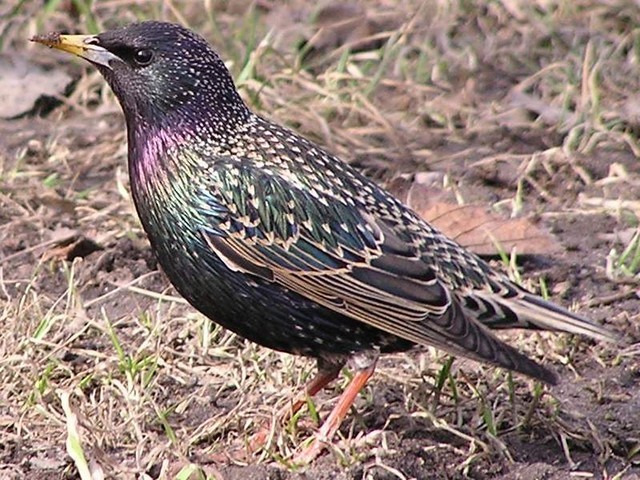 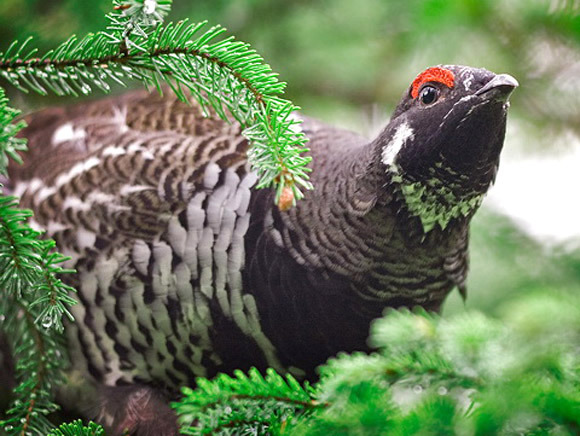 Совы
Тетерев
Скворец
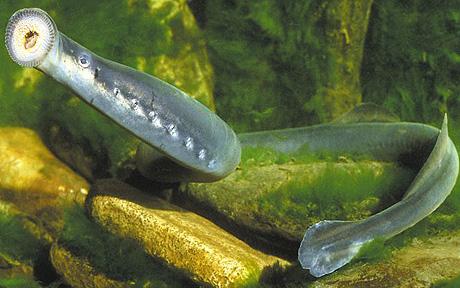 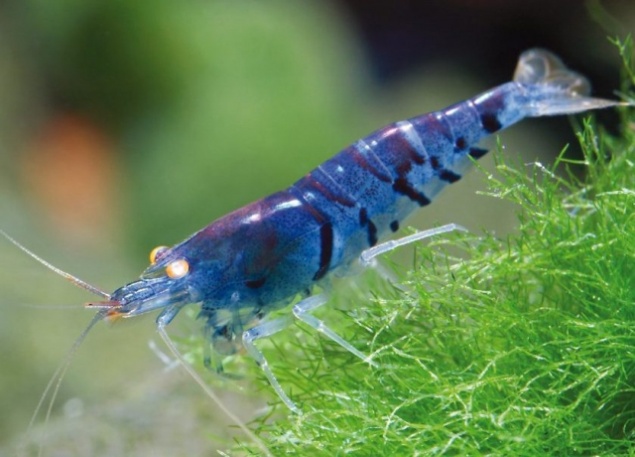 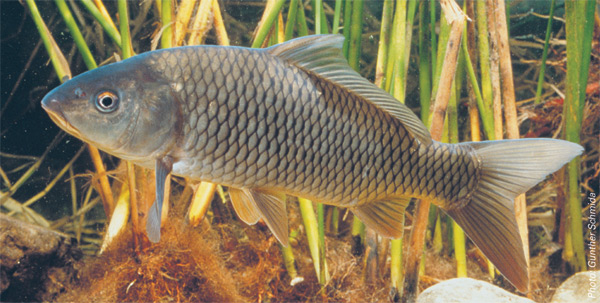 Минога
Креветка «голубой тигр»
Карп
Сето-Найкай
Создан 16 марта 1934 г.


















Площадь: 627,81 км²
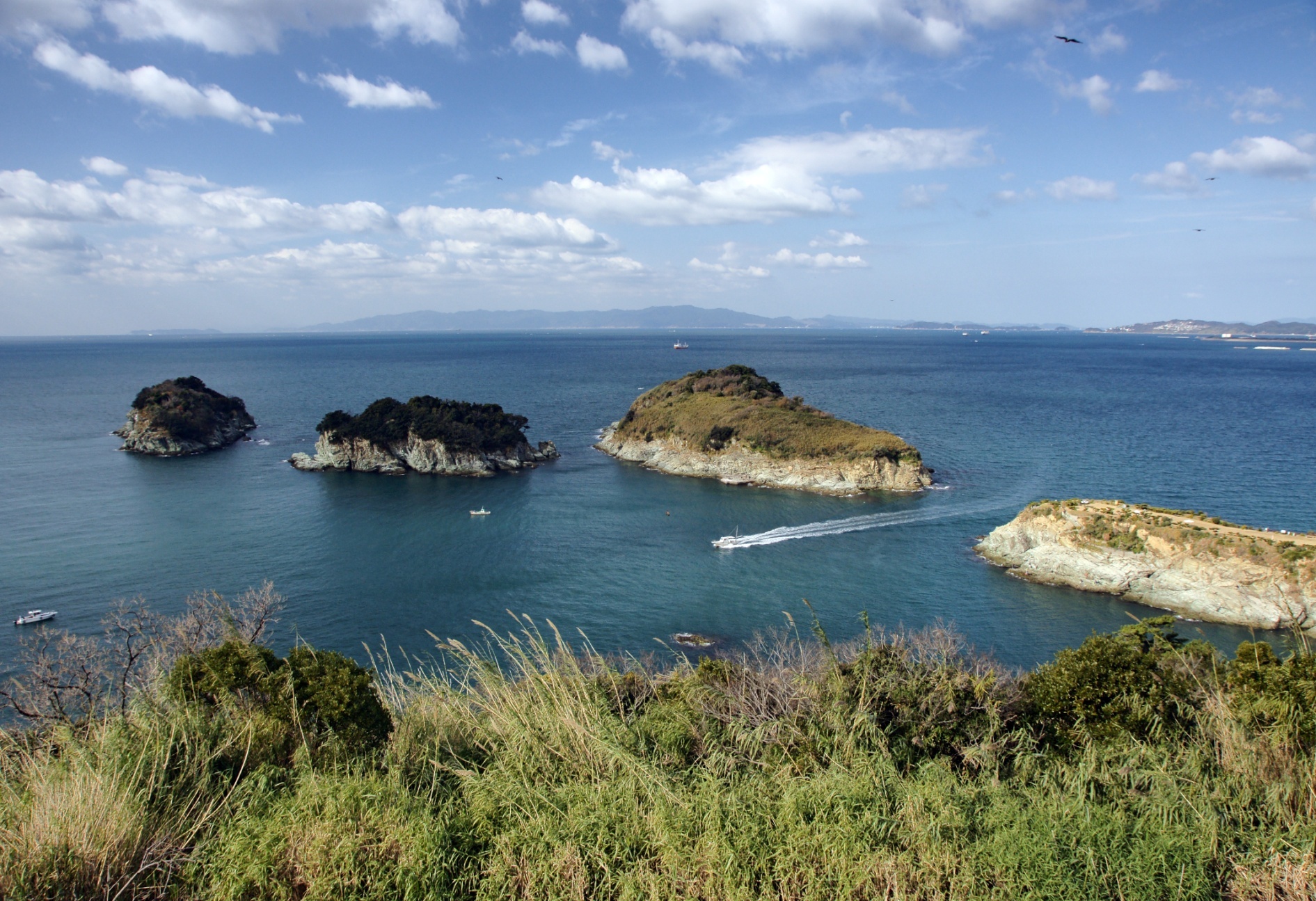 никко
Имеет площадь 1400,21 км².
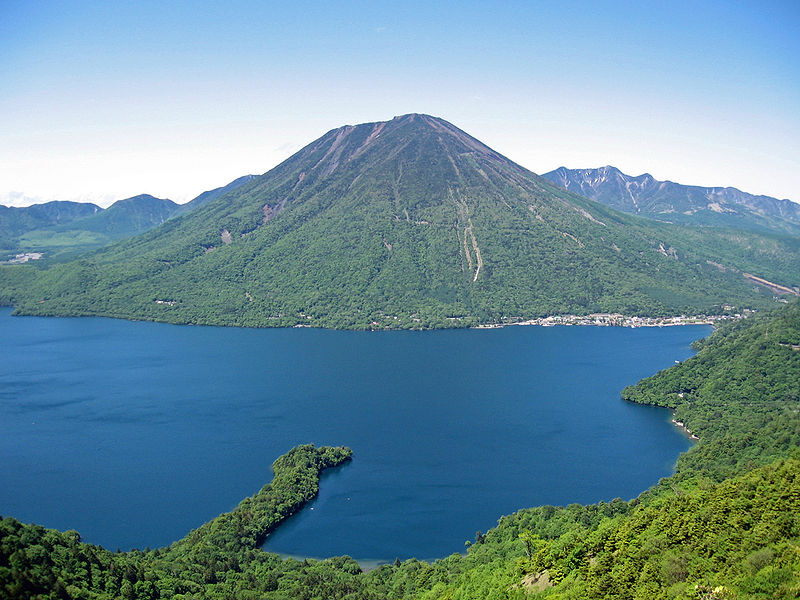 Гора Нантайсан и озеро Тюдзэнзи
Водопад Кэгон и озеро Тюдзэнзи
Основан 4 декабря 1934 г.
Хакусан
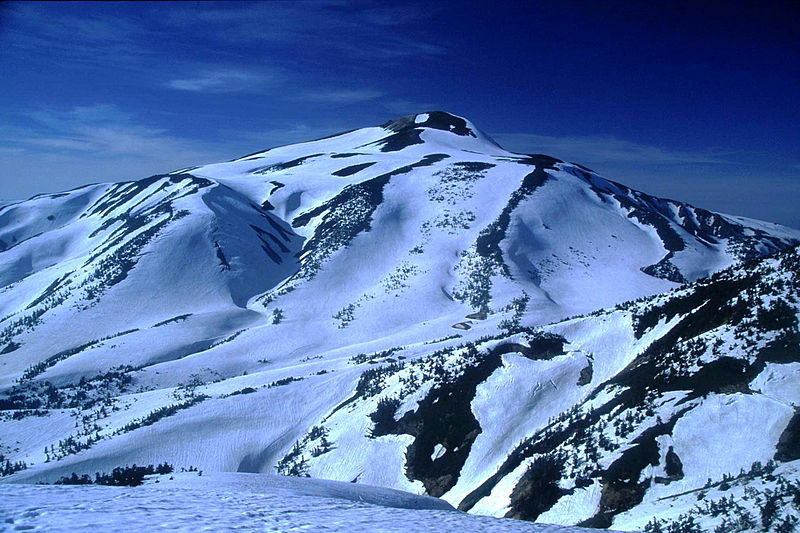 Образован в 1962 г.
Площадь: 480 км²
Естественные движения
Естественные движения
национальная кухня
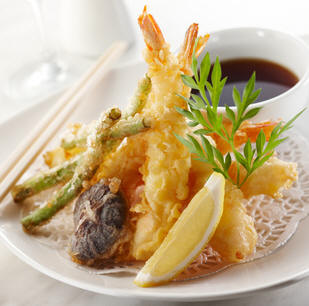 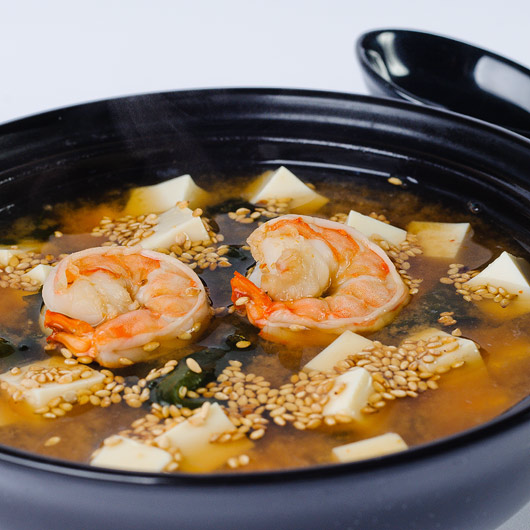 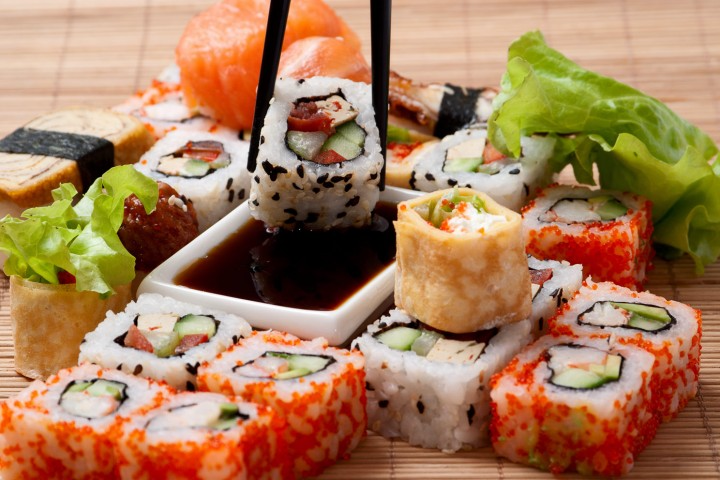 Киото. Квартал Гион
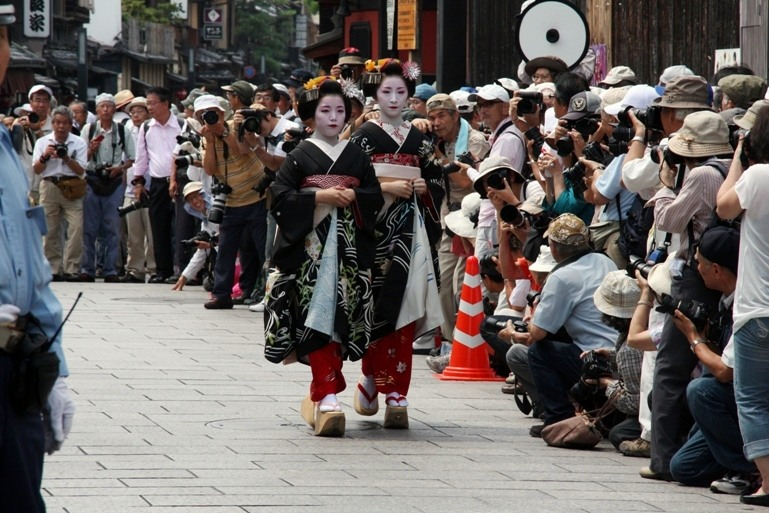 сюкудзицу — «праздничный день»
1 января - Первый день Нового года
Второй понедельник января - День совершеннолетия
11 февраля - День основания государства
Около 21 марта - День весеннего равноденствия
29 апреля - День Сёва
3 мая - День конституции
4 мая - День зелени
5 мая - День детей
Третий понедельник июля	 - День моря
Третий понедельник сентября - День почитания старших
Около 23 сентября - День осеннего равноденствия
Второй понедельник октября - День физкультуры
3 ноября - День культуры
23 ноября - День благодарности труду
23 декабря	 - День рождения императора